Kuntien e-kirjasto- avautuu Kansalliskirjastossa 23.4.2024
YKN-kokous 9.11.2023
Kristiina Hormia-Poutanen
Kuntien e-kirjasto
E-kirjasto antaa Suomen kirjastojen asiakkaille nykyistä tasa-arvoisemman ja helppokäyttöisemmän pääsyn kirjastojen digitaalisiin sisältöihin.
Kuntien yhteistä e-kirjastoa valmistelee e-kirjastohanke. Hanke toteutetaan opetus- ja kulttuuriministeriön projektirahoituksella ja sitä vetää Helsingin kaupunginkirjasto. Hanke päättyy vuoden 2023 lopussa
Kansalliskirjasto on vastuussa palvelun kehittämisestä ja ylläpidosta 2024 alkaen

Mitä e-kirjasto tarkoittaa:
monipuolinen e-kirjastokokoelma on käytettävissä mistä päin Suomea tahansa 
käyttö mobiilisovelluksen eli -aplikaation ja myöhemmin myös verkkosivun kautta
käyttö edellyttää sitä, että oma asuinkunta on liittynyt mukaan e-kirjastoon
Kirjautuminen kirjastotunnuksella 

Sisällöt
e-kirjoja, e-äänikirjoja ja e-lehtien digitaalisia näköisversioita.
Miksi Kansalliskirjasto?
Kansalliskirjaston lakisääteinen tehtävä on kehittää ja tarjota palveluita eri tyyppisille kirjastoille sekä edistää yhteistyötä
Kuntien e-kirjasto linkittyy useisiin Kansalliskirjaston palveluihin- tuotamme yhdessä lisäarvoa
Yhteistyö kuntien ja kunnankirjastojen kanssa tukee muidenkin palvelujen kehittämistä yleisille kirjastoille
Strategia 2020 - 2030
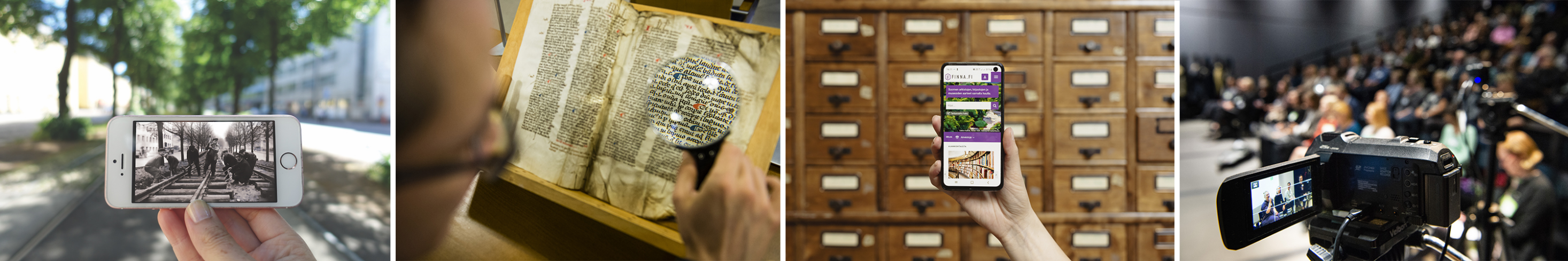 Kansalliskirjaston arvot
Avoimuus
Uudistuminen
Sivistys
Sivistys yhteiskunnan ytimessä
Kulttuuriperintö yhteiseksi hyväksi
Kansalliskirjaston tiedeyhteisön ytimessä
Kansalliskirjaston sivistyksen ja oppimisenvoimavarana
Verkostoyhteistyön kautta vahvaksi osaamiskeskukseksi
Yhteistyö palvelutuotannossa
Palvelun osa-alueet
Aineistojen hankinta
Kilpailutukset käynnistymässä
Teknologia
Avoimen lähdekoodin ratkaisu; Library Simplified
Kehittäminen ulkoistettu
Ellibs
Loikka
CSC tarjoaa pysyvän palvelinympäristön
Yhteistyö kuntien ja kirjastojen kanssa
Palvelupäälliköllä keskeinen rooli tässä
HY; mm.
Taloushallinto, HR
Perus IT
E-kirjasto ja muut KK:n palvelut
Viestintä
Tilaisuuksien tuki
Kuvailuyksiköt
metatieto
Osaava kiva porukka
FinELib
Finna
E-kirjastoyksikkö 
9 henkeä
Ajankohtaista
Rekrytoinnit
Annastiina Louhisalmi, palvelupäällikkö ja tiimin vetäjä, aloittaa 1.12.2023
Marja Hjelt, yhteistyön koordinointi, aloittaa 1.1.2024
Anna Tuomikoski, aineistot, aloittaa 1.1.2024
Outi Tommila, viestintä, aloittaa 1.2.2024
Tietojärjestelmäpäällikkö, prosessi käynnissä
Pekko Sams, tietojärjestelmäasiantuntija, aloittanut 1.11.2023
3 tietojärjestelmäasiantuntijaa, prosessi käynnissä
Joona Kutilainen-Pennanen, tietojärjestelmäasiantuntija, alkuvuodesta mukana

Sopimusvalmistelut
Palvelusopimus- Kuntaliitossa kommenteilla
Aineistojen kilpailutus käynnissä
Juridiset perusteet
Miksi Kansalliskirjasto?
Kansalliskirjaston tehtävänä on kehittää ja tarjota kansallisia palveluja yliopistojen kirjastoille, yleisille kirjastoille, ammattikorkeakoulukirjastoille ja erikoiskirjastoille sekä edistää kirjastoalan kotimaista ja kansainvälistä yhteistyötä. 
Millä perusteella kunnat voivat yhteistyössä Kansalliskirjaston kanssa toteuttaa palvelun?
Perustuu hankintalain 16 §
E-kirjastoa koskevassa sopimuksessa on kyse hankintayksiköiden välisestä hankinnasta, jolla hankintayksiköt toteuttavat yhteistyössä ja yhteisten tavoitteiden saavuttamiseksi niiden vastuulla olevat yleisen edun mukaiset julkiset palvelut, eikä hankintalakia näin ollen sovelleta.
Toiminta perustuu yhteistyöhön kuntien ja KK:n välillä. Tämän pitää selkeästi näkyä sopimuksissa.
Kunnankirjastojen rooli
Aineistojen valinta ja -ehdotukset kirjastoryhmien kautta
Asiakaspalvelu ja opastus kirjastoissa
Kirjavinkkaukset ja nostot e-kirjastoon
Viestintä kunnanpäättäjille ja käyttäjille
Kansalliskirjaston rooli
Kirjastotyöryhmien työn koordinointi
Aineistohankinta ja neuvottelut
Teknisen alustan kehittäminen ja ylläpito
Avoimen lähdekoodin ratkaisu
Osittainen integrointi Finnaan
Isojen koulutustilaisuuksien organisointi
Strategisen tason viestintä
Kirjastot ja Kansalliskirjasto yhteistyössä
E-kirjastoa koskevat strategiset linjaukset e-kirjaston ohjausryhmän toimesta
Koulutusaineistojen laatiminen ja tilaisuuksien järjestäminen kirjastoille
Tarkentuu ja kehittyy toiminnan edetessä
Kiitos!
Kristiina
 Hormia-Poutanen
Kristiina.hormia@helsinki.fi